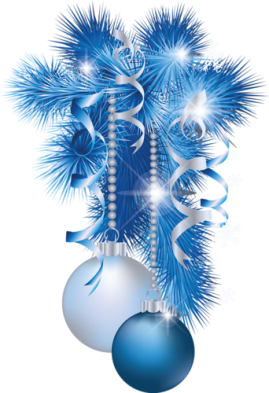 Администрация Городецкого муниципального района Нижегородской областимуниципальное бюджетное образовательное учреждение дополнительного образования  «ЦЕНТР ВНЕШКОЛЬНОЙ РАБОТЫ «РОВЕСНИК»г. Заволжье
Мастер- класс
 «Символ года»
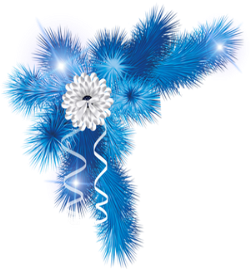 выполнила :
                                                Лучкова Анастасия, 12лет
                                                 Творческое объединения: 
                                                  «Волшебный клубок»
                                                  Педагог: Дмитриева Т.К.
Для работы потребуется:
Корковые пробки
проволока;
нож;
шило;
плоскогупцы;
мелкая шкурка; 
нитки для вязания серого и розового оттенка;
ножницы;
клей «Титан»;
черные бусины и глазки;
малярный скотч.
Этапы работы
Берём две пробки - это и будет основа для мышек. Для туловища мышки берем большую пробку и с помощью ножа немного скругляем широкую часть. Затем заостряем верхнюю часть туловища.
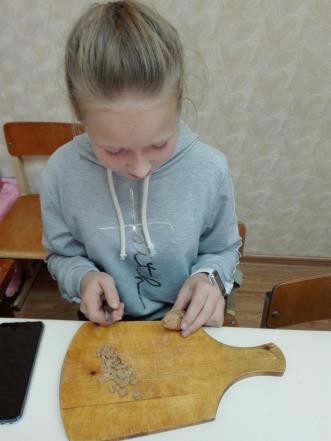 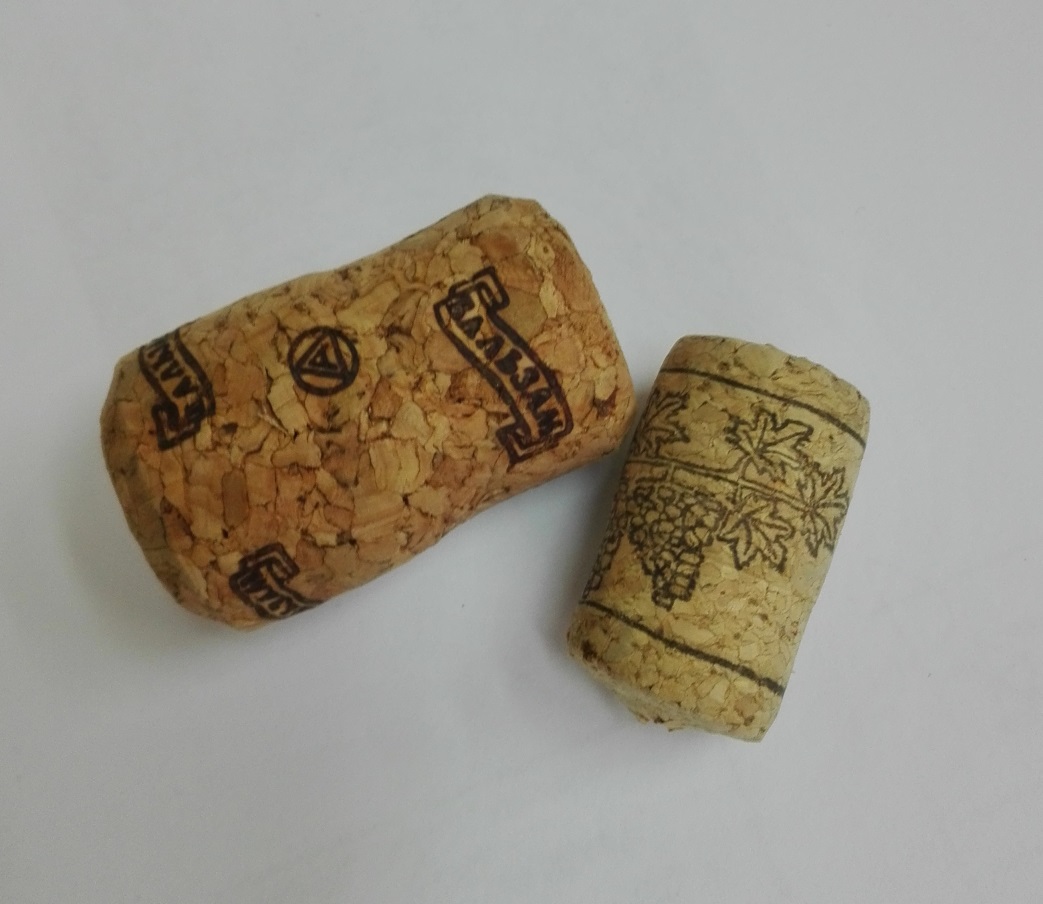 Для головы берем другую пробку (меньших размеров), срезаем верхушку пробки так, чтобы на краю получился аккуратный конус. Шкурим пробки.
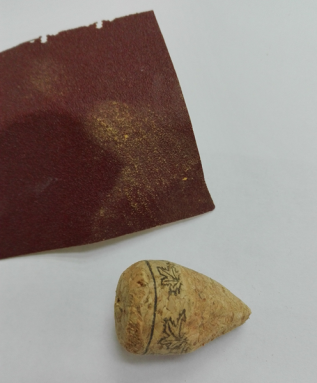 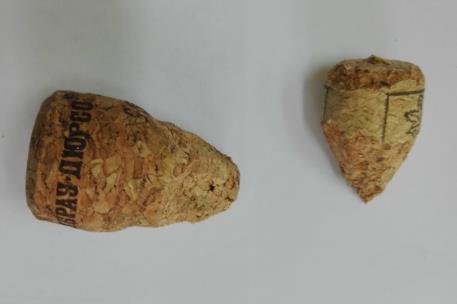 Для ушек из канцелярских скрепок делаем две круглые заготовки с «хвостиками», которые будут втыкаться  в голову. 
С помощью шила делаем четыре отверстия в заготовке головы, наносим клей на «хвостики» ушек и вклеиваем их.
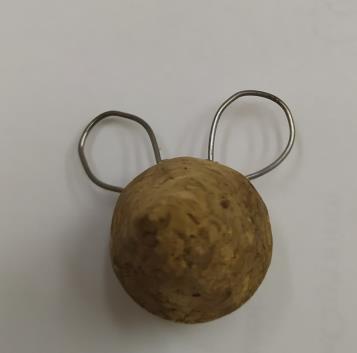 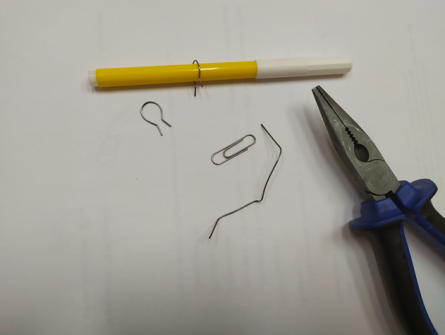 Заклеиваем ушки малярным скотчем. Излишки скотча  обрезаем по контуру проволоки.
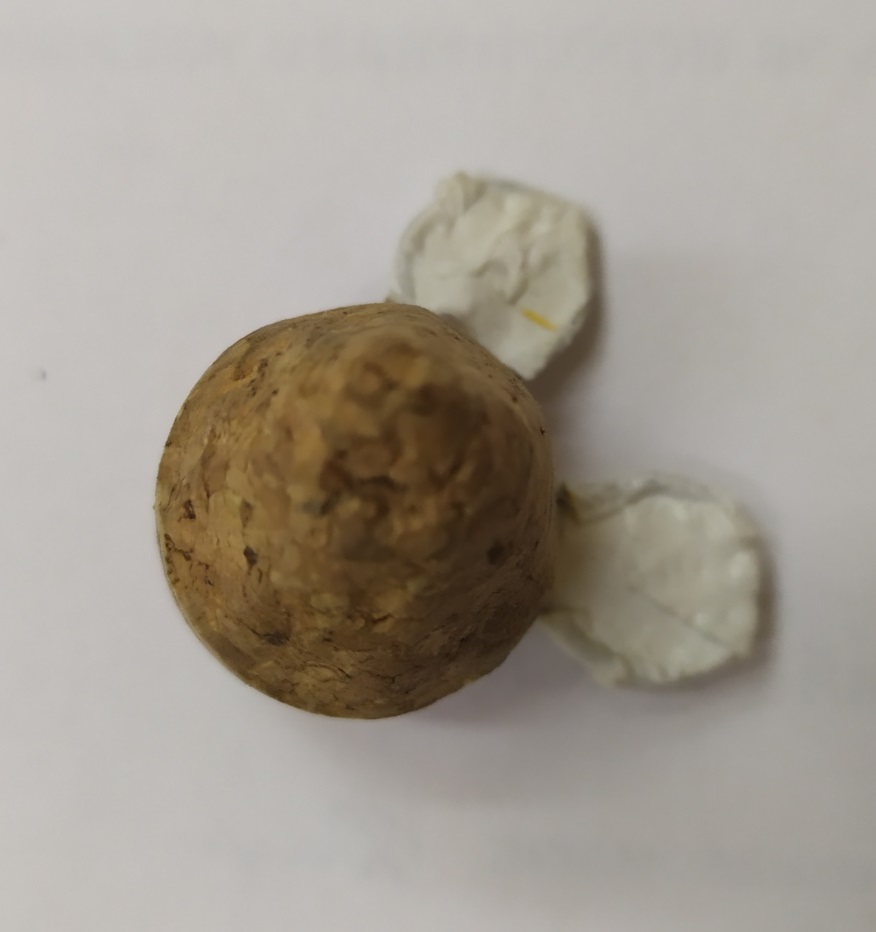 Промазываем клеем «Титан» ухо с одной стороны и по кругу заклеиваем сначала розовой, а потом серой нитками.
Обратные стороны ушек обматываем серыми нитками.
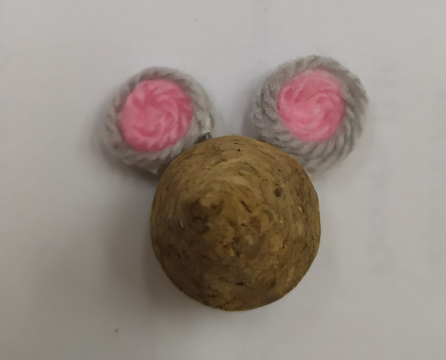 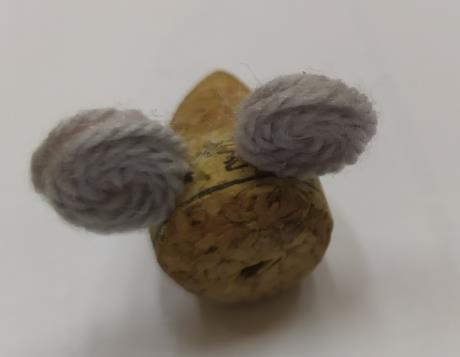 Покрываем голову клеем и обматываем  ниткой, начиная с кончика носа. Между ушами проводим нитку два раза крест накрест после полного витка.
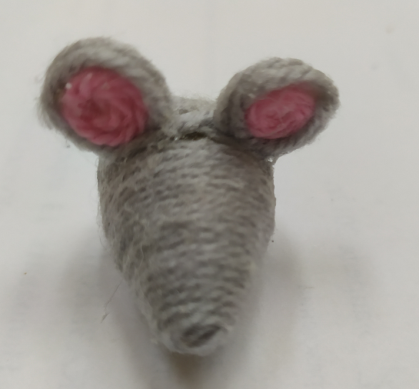 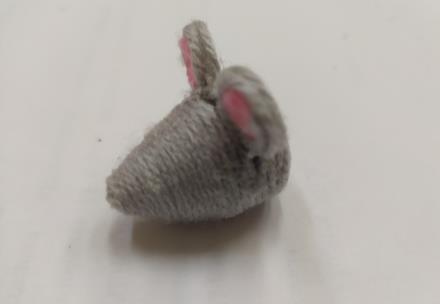 Переходим к туловищу мышки. Нанося клей на заготовку, приклеиваем нитки серого цвета. Начинать надо с широкой части заготовки туловища..
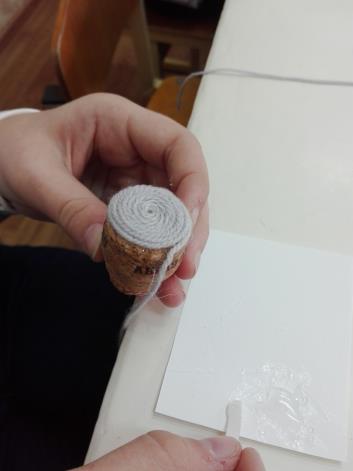 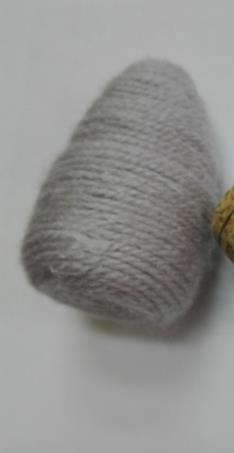 Отрезаем кусочки проволоки для пары ног и рук, хвоста, формируем лапки.
Немного подклеиваем скотча в основной части лапок и розовыми нитками обматываем их кончики. Далее обматываем серыми нитками остальную часть лапок. Хвостик обматываем серыми нитками.
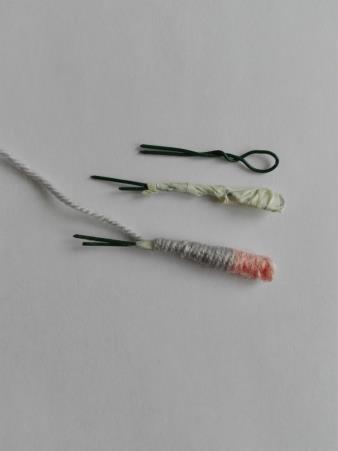 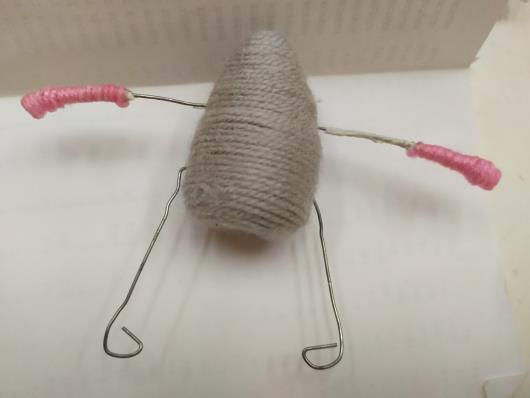 Все детали мышки у нас готовы!
С помощью шила делаем отверстия в туловище мышки для рук, ног и хвоста, промазываем клеем оставшуюся часть проволоки и вставляем лапки и хвост в туловище.  Голову приклеиваем к туловищу мышки.
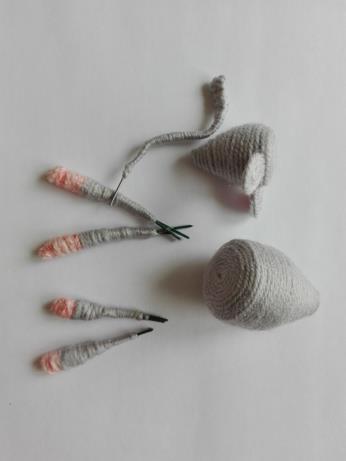 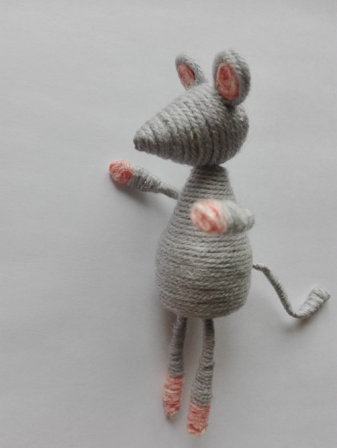 Приклеиваем  глазки и носик, вяжем жилетку.
 Сажаем мышку на саночки.
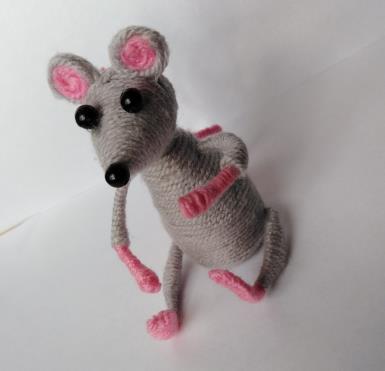 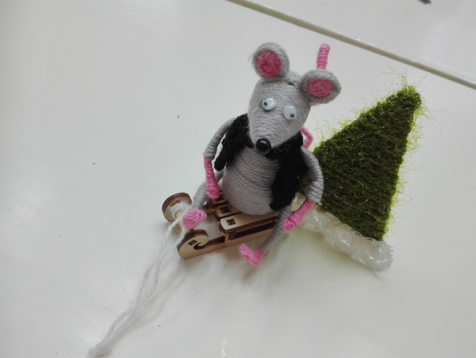 Собираем композицию с мышками. Берем синтепон белого цвета и  делаем снежные сугробы. Ставим зеленых красавиц елочек и зимний волшебный лес готов!
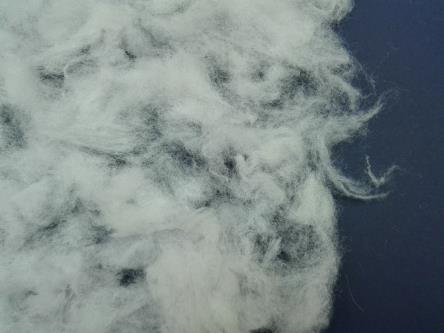 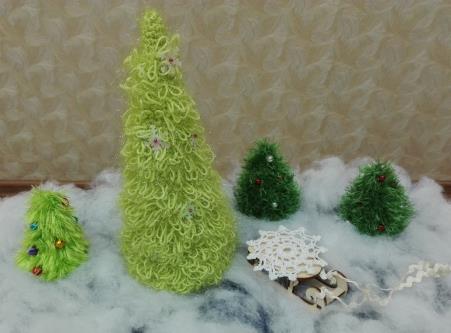 Новый год- веселый праздник. 
Приглашаем  мышей музыкантов.
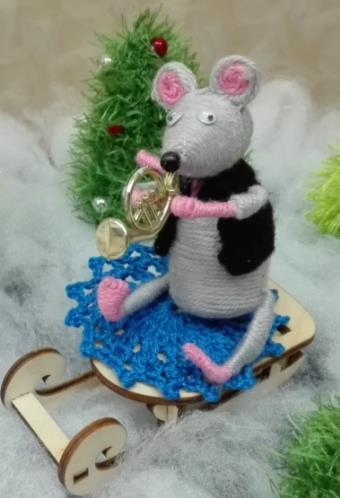 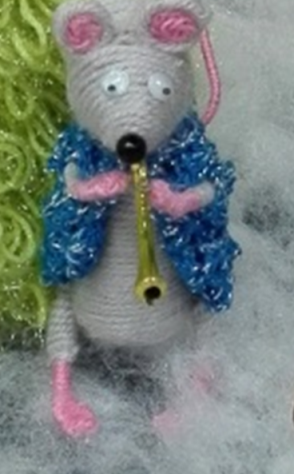 Мышка-балерина, услышав задорную игру музыкантов,
 поспешила на праздник.
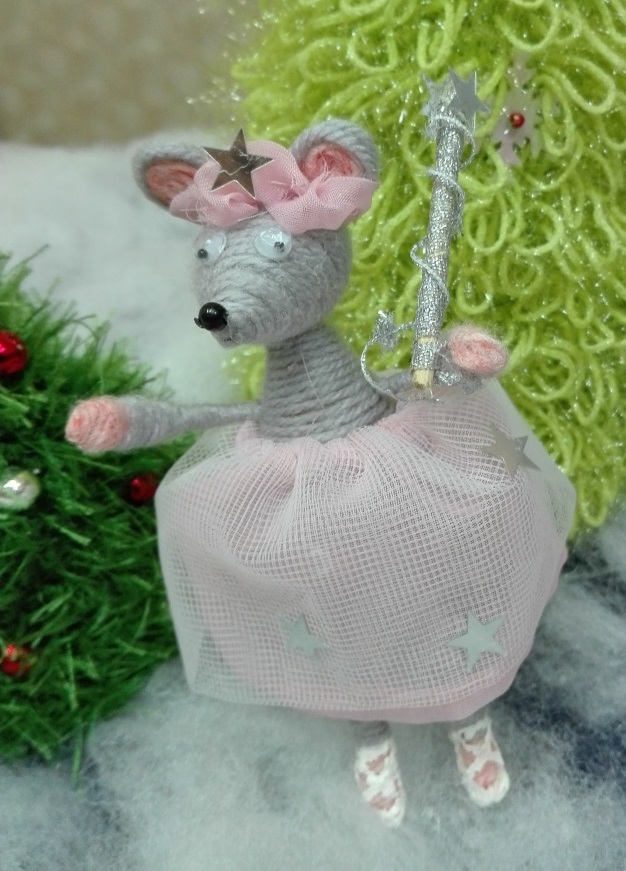 Повеселились все на славу!  В завершении праздника мышка, взмахнув своей волшебной палочкой, исполнила желания друзей.
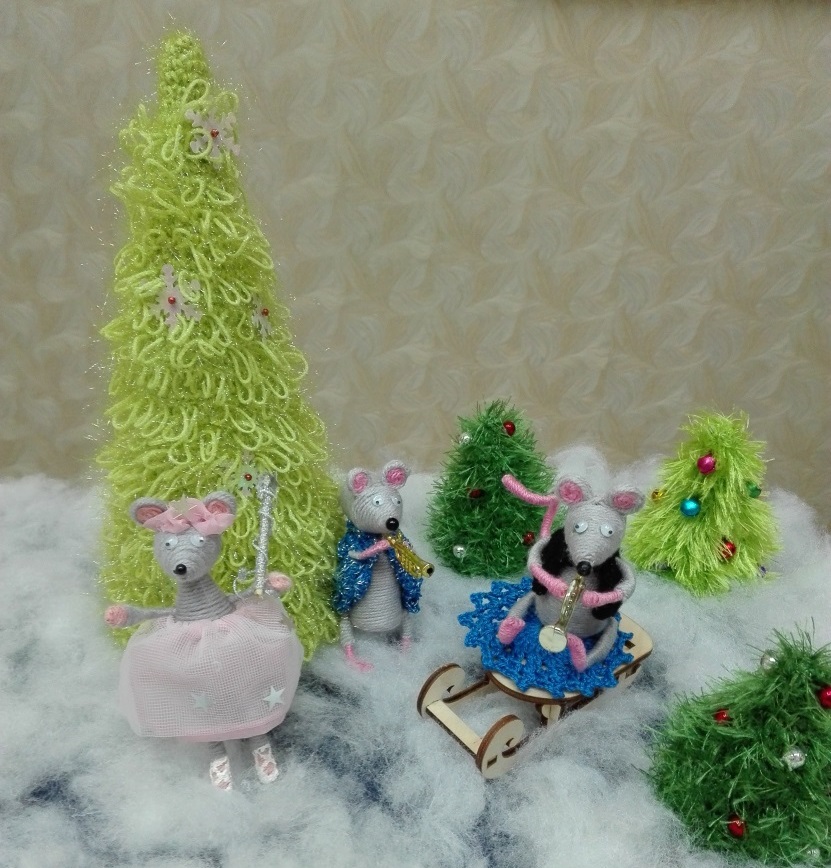 Есть оркестр в лесу у насОн играет громко джаз.Мышонок Маркус знает толкВ игре на саксофоне,Он выдувает ноту «соль»,Прикрыв глаза в истоме.И друг старается трубит, Под елкой новогодней.Он даже в ноты не глядит,Играет все задорней!Вот балерина- пошла в пляс,Парит над снегом –высший класс! И взмахом палочки волшебной Исполнит все мечты для вас.
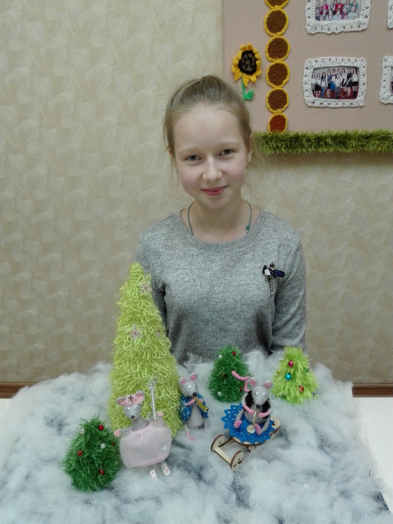 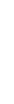 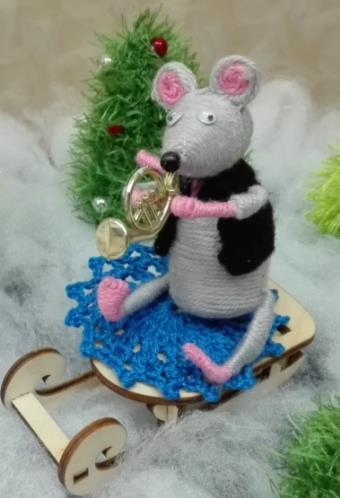 С Новым 2020 годом!Приятного творчества!